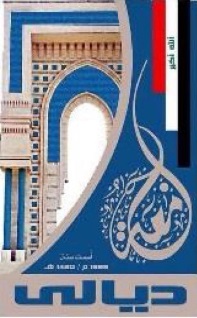 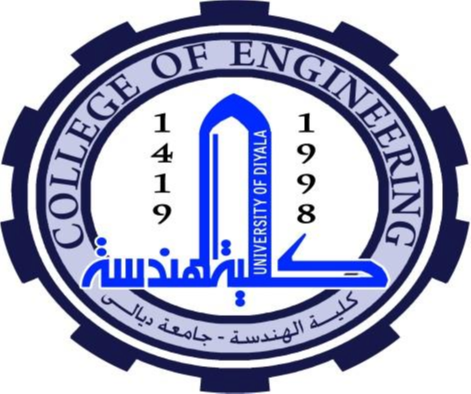 Diyala university 
College of engineering
Department of computer engineering
Second stage
8086 Microprocessor
Assistant lecturer: Abdullah Thaier Abdalsatir
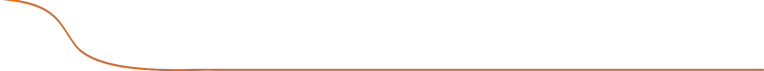 8086
Microprocessor
Addressing Modes
1. Register Addressing
IN this addressing mode, the effective address of
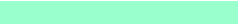 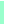 a program instruction is s p e c i f i e d  relative to
2. Immediate Addressing
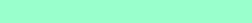 Instruction Pointer (IP)by an 8-bit signed
displacement.
3. Direct Addressing
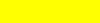 Example:JZ0AH
4. Register Indirect Addressing
Operations:
5. Based Addressing
000AH  0AH (sign extend)
6. Indexed Addressing
If ZF =1then
7. Based Index Addressing
EA = (IP) + 000AH 
BA = (CS) x 1610 
MA = BA + EA
8. String Addressing
9. Direct I/O port Addressing
If ZF = 1, then the program control jumps to new address
calculated above.
If ZF = 0, then next instruction of the program is
executed.
10. Indirect I/O port Addressing
11. Relative Addressing
12.Implied Addressing
51
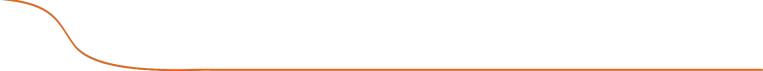 Addressing Modes
8086
Microprocessor
Group IV: Implied
Addressing mode
1.   Register Addressing
2.   Immediate Addressing
3.   Direct Addressing
Instructions  using  this  mode  have  no
operands. The instruction itself will specify
the data to be
operated by
the
instruction.
4.   Register Indirect Addressing
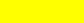 Example: CLC
5.   Based Addressing
This clears the carry flag to zero.
6.   Indexed Addressing
7.   Based Index Addressing
8.   String Addressing
9.
Direct I/O port Addressing
10. Indirect I/O port Addressing
11. Relative Addressing
12. Relative Addressing
52
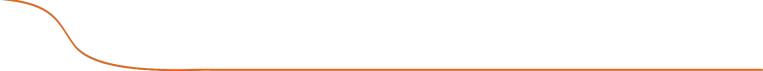 Instruction Set
8086
Microprocessor
8086 supports 6 types of instructions.
1. Data Transfer Instructions
2. Arithmetic Instructions
3. Logical Instructions
4. String manipulation Instructions
5. Process Control Instructions
6. Control Transfer Instructions
53
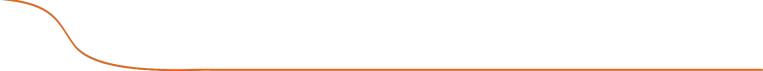 Instruction Set
8086
Microprocessor
1. Data Transfer Instructions
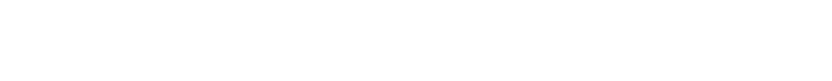 Instructions that are used to transfer data/ address in to
registers, memory locations and I/O ports.
Generally involve two operands: Source operand and
Destination operand of the same size.
Source: Register or a memory location or an immediate data
Destination : Register or a memory location.
The size should be a either a byte or a word.
A 8-bit data can only be moved to 8-bit register/ memory
and a 16-bit data can be moved to 16-bit register/ memory.
54
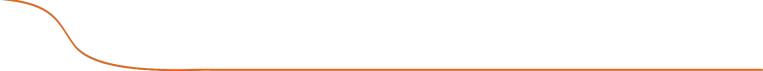 Instruction Set
8086
Microprocessor
1. Data Transfer Instructions
Mnemonics: MOV, XCHG, PUSH, POP, IN, OUT …
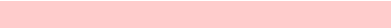 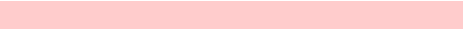 MOV reg2/ mem, reg1/ mem
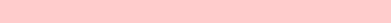 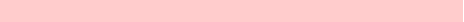 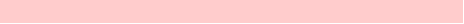 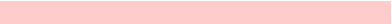 (reg2)  (reg1)
MOV reg2, reg1
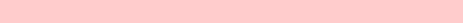 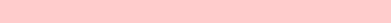 (mem)  (reg1)
MOV mem, reg1
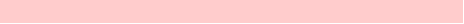 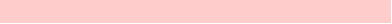 (reg2)  (mem)
MOV reg2, mem
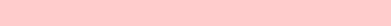 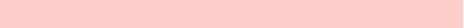 MOV reg/ mem, data
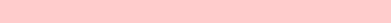 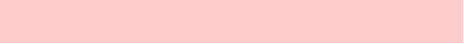 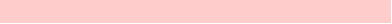 (reg)  data
MOV reg, data
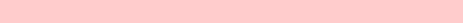 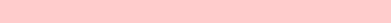 MOV mem, data
(mem)  data
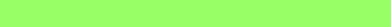 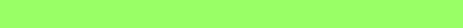 XCHG reg2/ mem, reg1
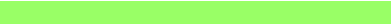 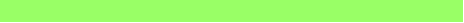 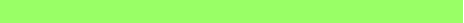 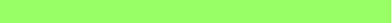 (reg2)  (reg1)
XCHG reg2, reg1
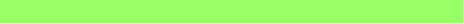 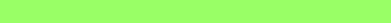 (mem)  (reg1)
XCHG mem, reg1
55
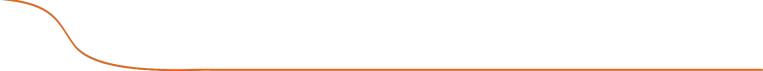 Instruction Set
8086
Microprocessor
1. Data Transfer Instructions
Mnemonics: MOV, XCHG, PUSH, POP, IN, OUT …
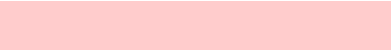 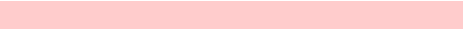 PUSH reg16/ mem
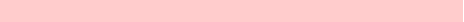 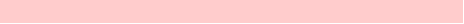 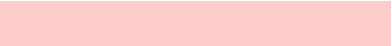 (SP)  (SP) – 2
PUSH reg16
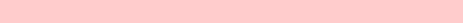 MA S = (SS) x 1610 + SP
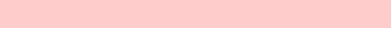 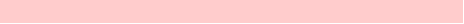 (MA S ; MA S + 1)  (reg16)
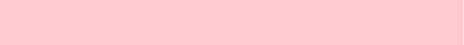 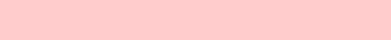 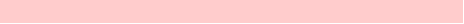 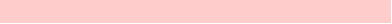 (SP)  (SP) – 2
PUSH mem
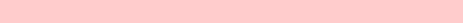 MA S = (SS) x 1610 + SP
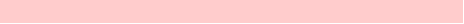 (MA S ; MA S + 1)  (mem)
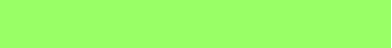 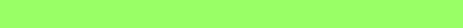 POP reg16/ mem
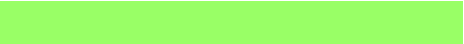 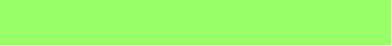 POP reg16
MA S = (SS) x 1610 + SP
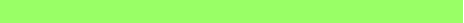 (reg16)  (MA S ; MA S + 1)
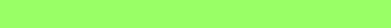 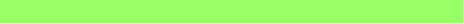 (SP)  (SP) + 2
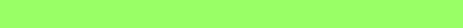 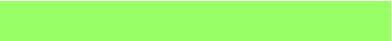 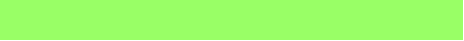 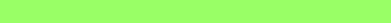 POP mem
MA S = (SS) x 1610 + SP
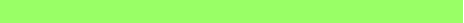 (mem)  (MA S ; MA S + 1)
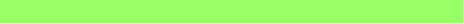 (SP)  (SP) + 2
56
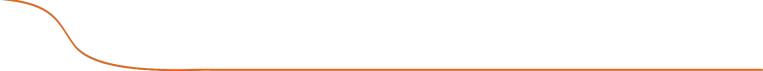 Instruction Set
8086
Microprocessor
1. Data Transfer Instructions
Mnemonics: MOV, XCHG, PUSH, POP, IN, OUT …
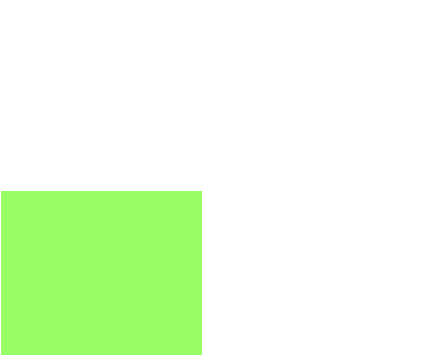 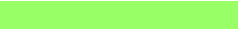 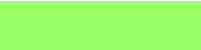 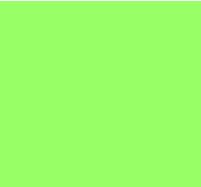 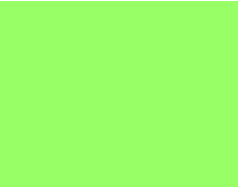 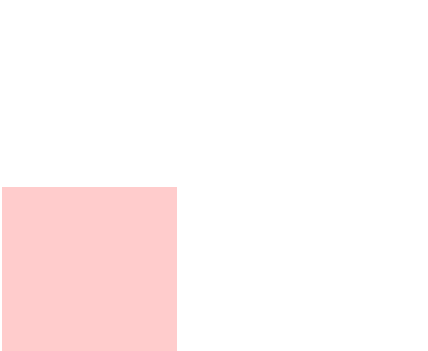 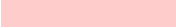 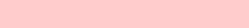 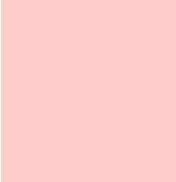 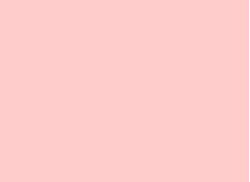 OUT [DX], A
IN A, [DX]
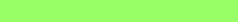 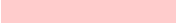 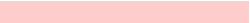 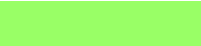 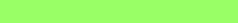 PORTaddr = (DX)
OUT [DX], AL
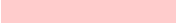 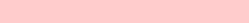 PORTaddr = (DX)
IN AL, [DX]
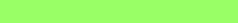 (PORT)  (AL)
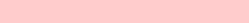 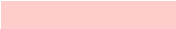 (AL)  (PORT)
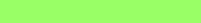 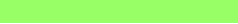 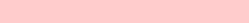 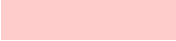 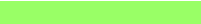 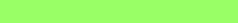 PORTaddr = (DX)
OUT [DX], AX
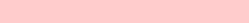 PORTaddr = (DX)
IN AX, [DX]
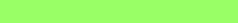 (PORT)  (AX)
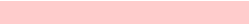 (AX)  (PORT)
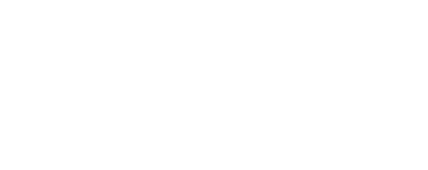 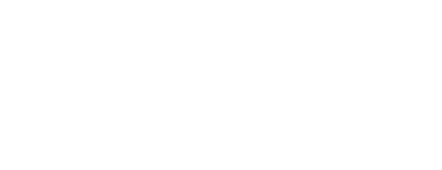 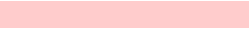 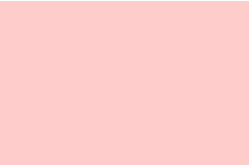 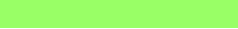 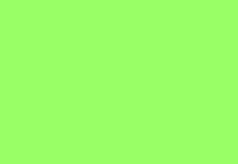 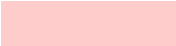 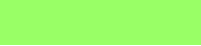 IN A, addr8
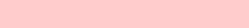 OUT addr8, A
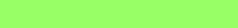 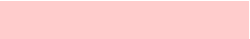 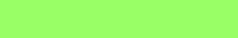 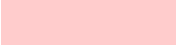 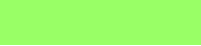 (AL)  (addr8)
IN AL, addr8
(addr8)   (AL)
OUT addr8, AL
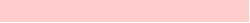 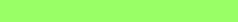 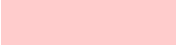 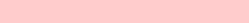 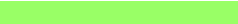 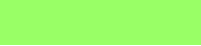 IN AX, addr8
(AX)  (addr8)
(addr8)   (AX)
OUT addr8, AX
57
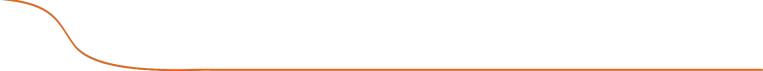 Instruction Set
8086
Microprocessor
2. Arithmetic Instructions
Mnemonics: ADD, ADC, SUB, SBB, INC, DEC, MUL, DIV, CMP…
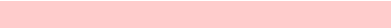 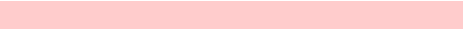 ADD reg2/ mem, reg1/mem
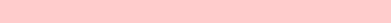 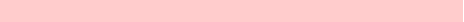 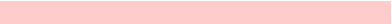 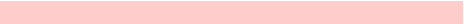 (reg2)  (reg1) + (reg2)
ADC reg2, reg1
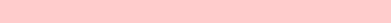 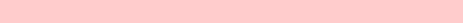 (reg2)  (reg2) + (mem)
ADC reg2, mem
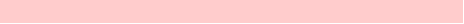 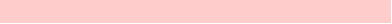 (mem)  (mem)+(reg1)
ADC mem, reg1
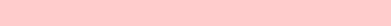 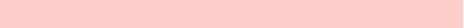 ADD reg/mem, data
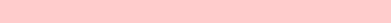 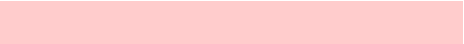 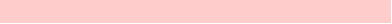 ADD reg, data
(reg)  (reg)+
data
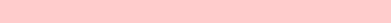 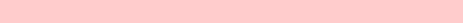 ADD mem, data
(mem)  (mem)+data
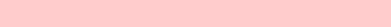 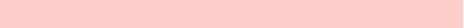 ADD A, data
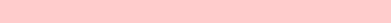 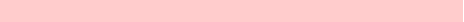 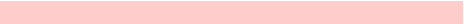 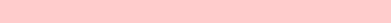 ADD AL, data8
(AL)  (AL) + data8
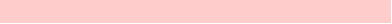 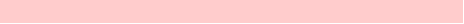 ADD AX, data16
(AX)  (AX) +data16
58
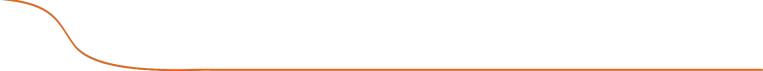 Instruction Set
8086
Microprocessor
2. Arithmetic Instructions
Mnemonics: ADD, ADC, SUB, SBB, INC, DEC, MUL, DIV, CMP…
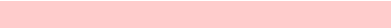 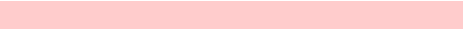 ADC reg2/ mem, reg1/mem
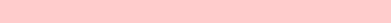 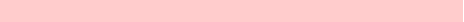 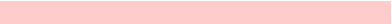 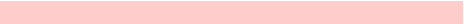 (reg2)  (reg1) + (reg2)+CF
ADC reg2, reg1
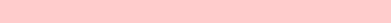 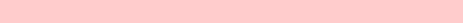 (reg2)  (reg2) + (mem)+CF
ADC reg2, mem
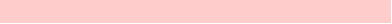 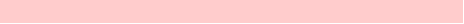 (mem)  (mem)+(reg1)+CF
ADC mem, reg1
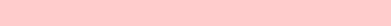 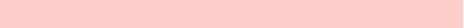 ADC reg/mem, data
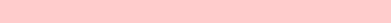 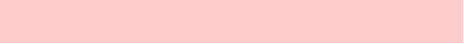 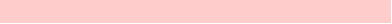 (reg)  (reg)+ data+CF
ADC reg, data
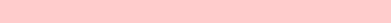 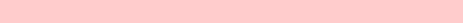 (mem)  (mem)+data+CF
ADC mem, data
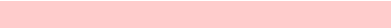 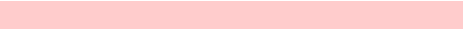 ADDC A, data
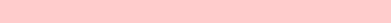 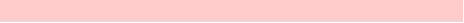 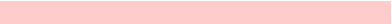 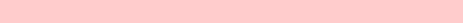 ADD AL, data8
(AL)  (AL) + data8+CF
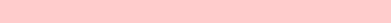 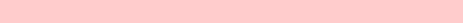 (AX)  (AX) +data16+CF
ADD AX, data16
59
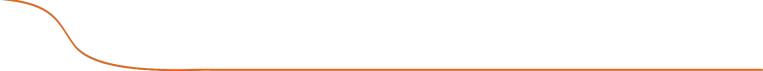 Instruction Set
8086
Microprocessor
2. Arithmetic Instructions
Mnemonics: ADD, ADC, SUB, SBB, INC, DEC, MUL, DIV, CMP…
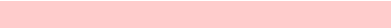 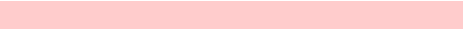 SUB reg2/ mem, reg1/mem
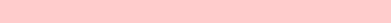 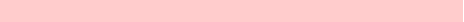 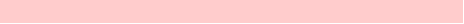 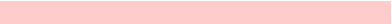 (reg2)  (reg1) -
(reg2)
SUB reg2, reg1
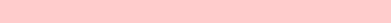 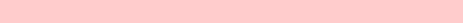 (reg2)  (reg2) -
(mem)
SUB reg2, mem
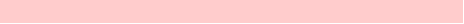 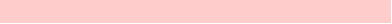 (mem)  (mem) -
(reg1)
SUB mem, reg1
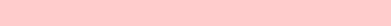 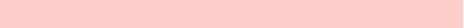 SUB reg/mem, data
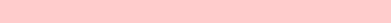 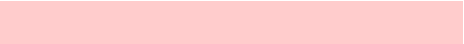 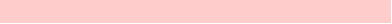 SUB reg, data
(reg)  (reg) -
data
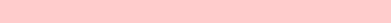 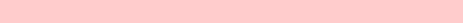 SUB mem, data
(mem)  (mem) - data
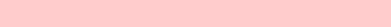 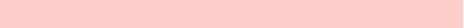 SUB A, data
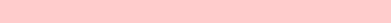 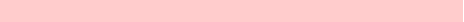 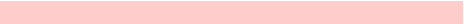 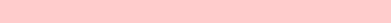 SUB AL, data8
(AL)  (AL) - data8
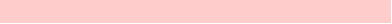 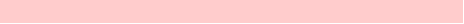 SUB AX, data16
(AX)  (AX) - data16
60